Physical Chemistry
By       
Vishrut Chaudhary
Head, Department of Chemistry
D.N. College Meerut
Gaseous State
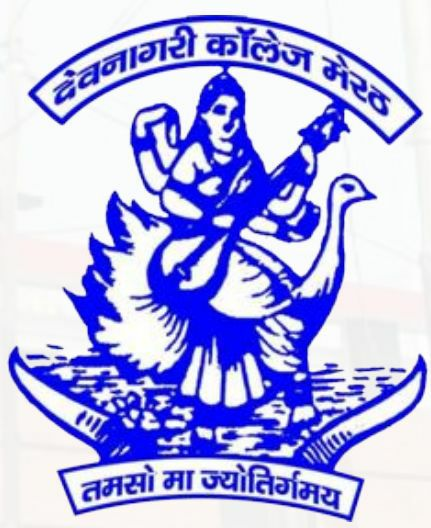 Molecular model of matter      



Solid                        Liquid                        Gas

Gases:  Shows the max. regularity in their behaviour.
Properties of Gases
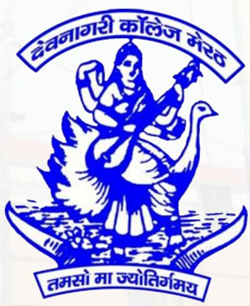 Invisibility (subatomic). 
      Lack of definite shape & volume.
      Diffusion.
      Pressure uniformity.
      Expansion.
      Liquification & Solidification upon cooling.
      Move randomly with high speed.
Gas Laws
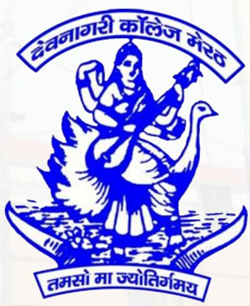 All gases behave uniformly irrespective of their nature & are found to obey certain laws , known as gas laws.

Boyle’s Law 
Charle’s Law
Avogadro’s Law
Gramham’s Law 
Dalton’s Law
Equation of State
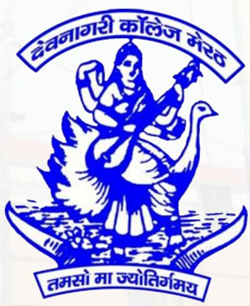 Boyle’s Law
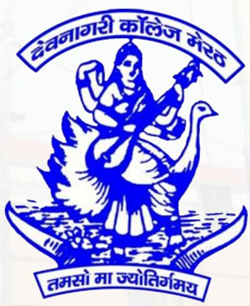 Graphical Representation of Boyle’s Law
Thank  You